Student Counselling & Development (SCD)
Gender-Based 
Violence (GBV)
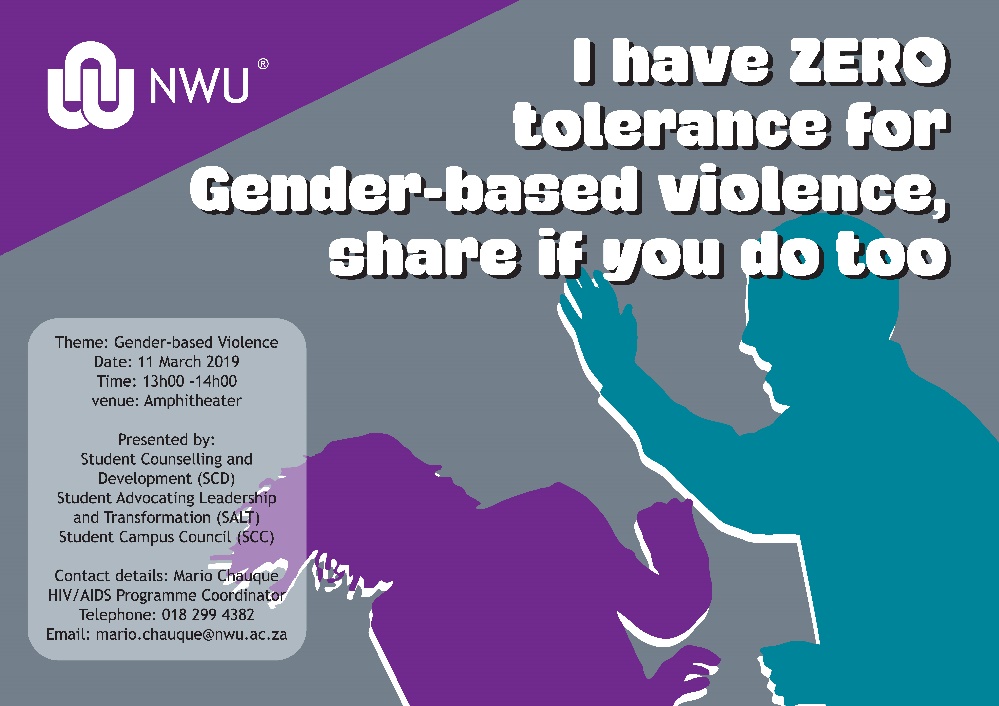 Presented by: 	
Mario Chauque
HIV/AIDS Programme Coordinator
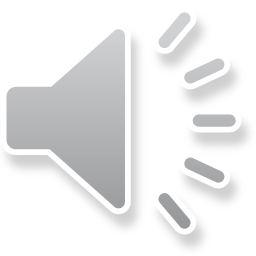 1. What is Gender-based violence?
Occurs between men and women in relationships, in the home, at school, the workplace and in the community. 
It is about power and control.

Lockdown stats:
87 000 cases of GBV reported to SAPS during lock down
https://www.timeslive.co.za/news/south-africa/2020-04-06-hunger-poverty-and-lockdown-adds-up-to-domestic-violence-crisis/
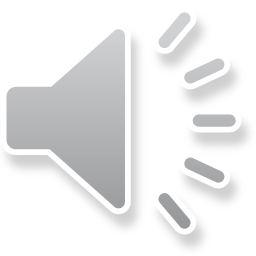 2. Example of GBV
This is towards someone based on his or her gender (being male or female).
Physical (kicking and slapping)
Emotional (intimidating and jealousy)
Sexual (rape and unwanted touching) 
Economic (withholding money)
Spiritual abuse (the use of religion)
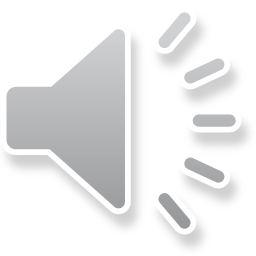 3. GBV can…
Affect anyone. 
Occurs in all racial, religious, ethnic and political groups. 
Generally, we talk about the abuse of women by men.
 
Be by women against men. 
Be within same sex relationships. 

However, violence against women is the most common and usually more severe!
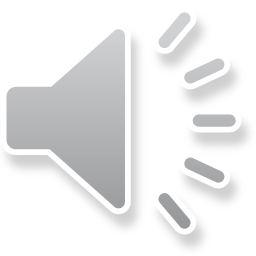 4. What to do during lock down
WHO suggests the following during COVID-19:
Reach out to family, 
Friends and neighbors, 
Seek support from a hotline or, 
If safe, from online service for survivors of violence. 
Find out if local services (e.g. Shelters, counselling) are open and reach out to them if available. 

https://www.who.int/news-room/q-a-detail/violence-against-women-during-covid-19
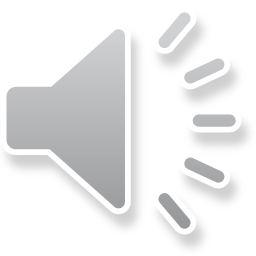 5. The safety plan (WHO)
Identify a neighbor, friend, relative, or shelter to go to in case you need to leave the house immediately for safety.
A plan for how you will exit the house safely and how you will reach there (e.g. transport)
Keep few essential items (e.g. Id, phone, money, medicine and clothes) available
A list of telephone numbers in case of an emergency
If possible, develop a code with a trusted neighbor so they can come to your aid in case of emergency

https://www.who.int/news-room/q-a-detail/violence-against-women-during-covid-19
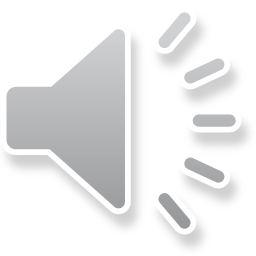 6. Important contact numbers
SAPS – 10111
AMBULANCE -10177
ER24 – 084124
LIFELINE – 086 132 2322
GENDER-BASED VIOLENCE – 0800 428 428
THUSO1777- 018 299 1777
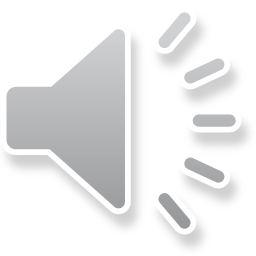 Thank you
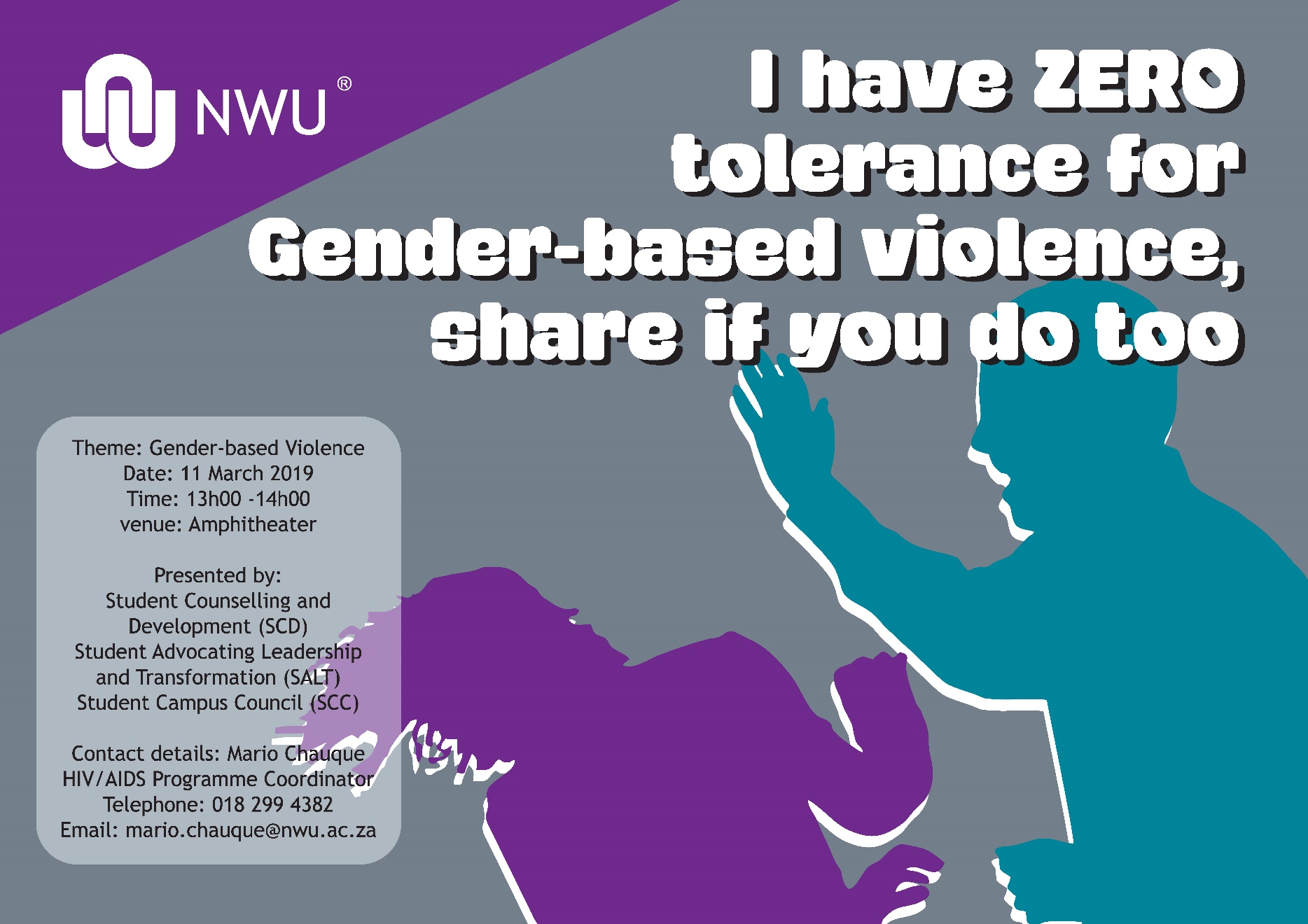 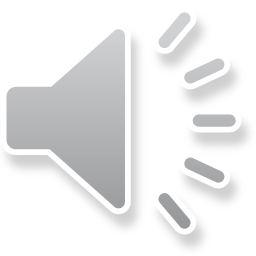